W e s t   B e n g a lUSSD Implementation
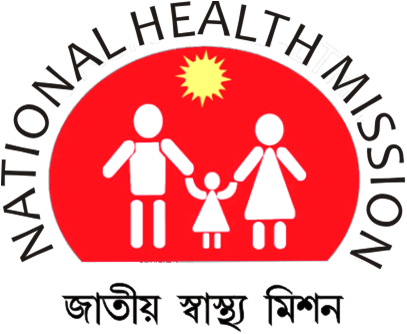 Unstructured Supplementary Service Data (USSD)
USSD  is a Global System for Mobile (GSM) technology that is used to send text through an application program.
Technology
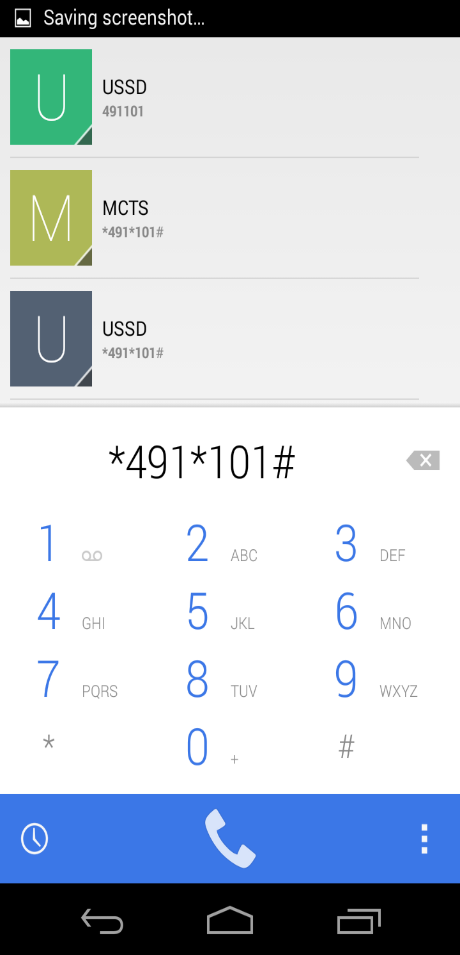 GSM technology is used to send text between a mobile user & apps in the network
Length of USSD messages are up to 160 alphanumeric characters for English and &about 70 characters in local language
The connection remains open, allowing a two-way exchange of a sequence of data
Similar to SMS, but USSD transactions occur during the session only
The messages sent over USSD are not defined by any standardization body
Enables session based communication between application server at the network side and the mobile user
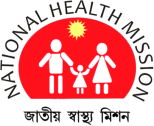 Benefits
Reduces time lag
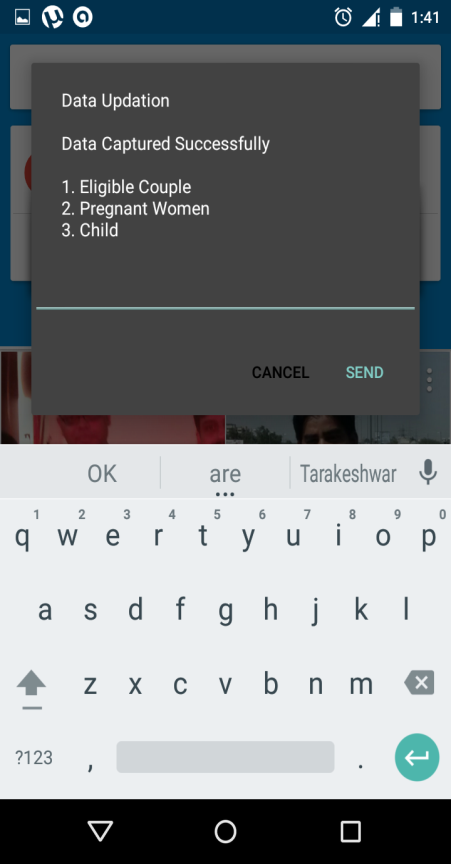 Improves data quality & ownership
Timely updates of delivered services
Generation & distribution of updated  work plans
Better monitoring & micro planning
Key Features
Roles & Responsibilities
ANM
ASHA
Verify the work plan / services due list. 
Providing services in time to beneficiaries as per due list / work plan
Maintaining of MCTS / Integrated RCH register.
Updating service delivery records by using USSD.
Identification of beneficiary.
Facilitating ANM in providing of due services to beneficiary in time.
Motivate beneficiary to availing due services in time.
District  / Block Officials
Timely delivery of work plan to ANM.
Universal registration & data updation.
Training ANMs and guiding them on real time data updates.
Addressing challenges
Verification to ensure registration & updating of services delivered
The scenario before…
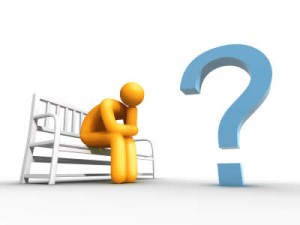 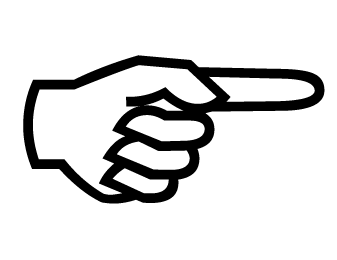 Data reached Block office once a month in hard copy
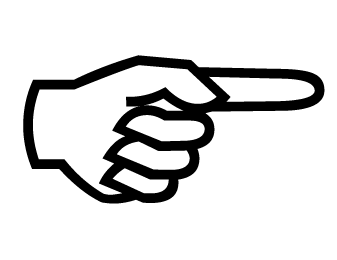 Poor internet  connectivity resulted in huge entry backlog
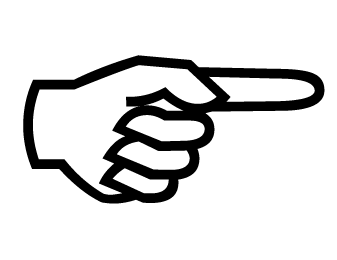 Entry of data at Block Level only  by DEOs
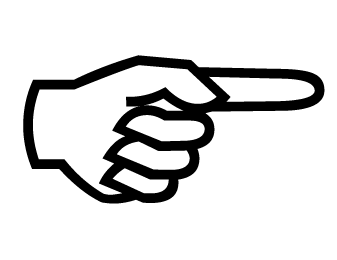 The work plan generated by the MCTS system was outdated
Steps to the Rollout
Reward for best performing ANM
Rolled out all over the State
Real time hand holding
Daily
Progress Monitoring at each level
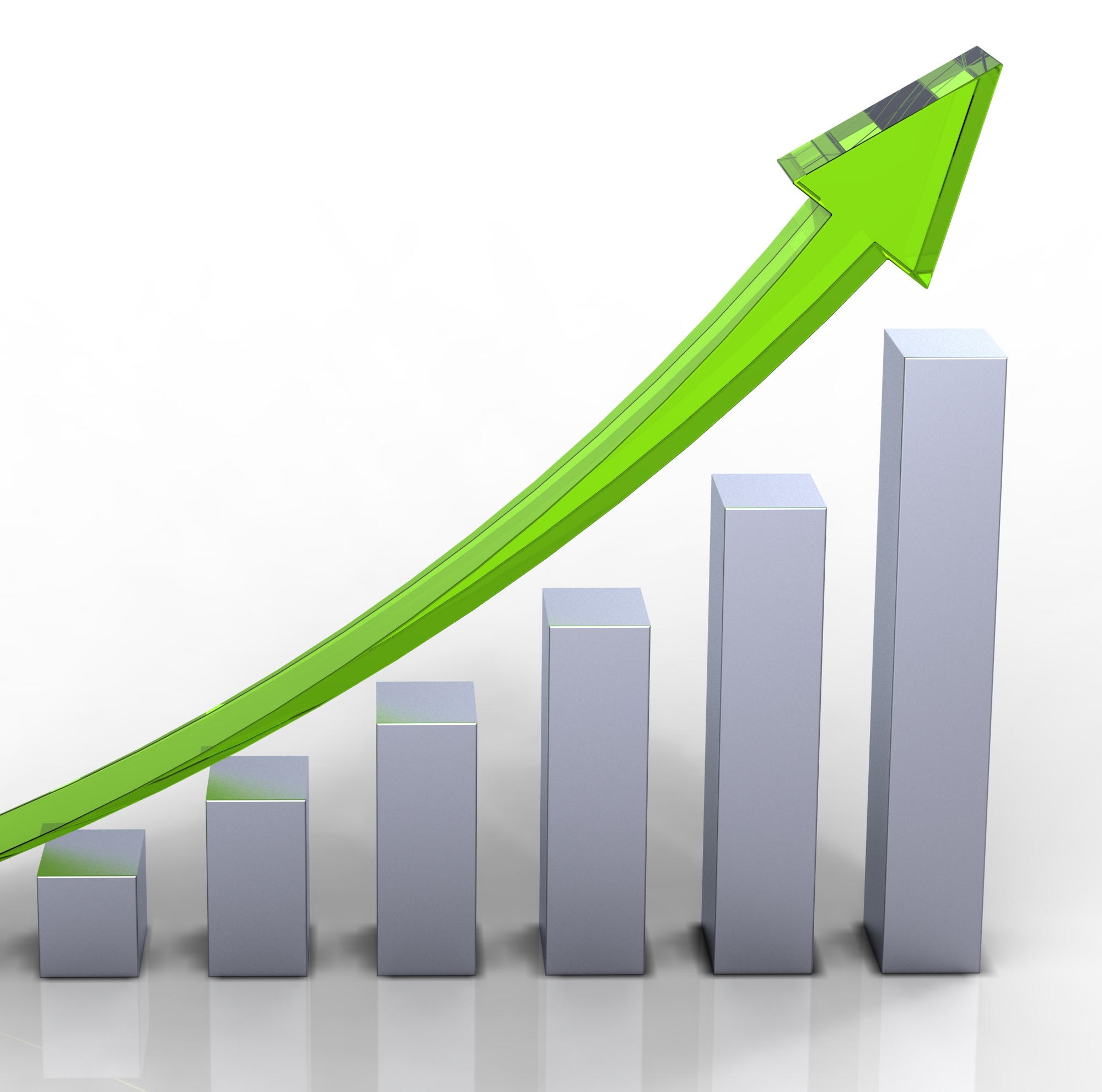 Launch  across the State in pulse mode
Articulation of specific roles & responsibilities
Organizing hands-on-training for ANMs
Key challenges
Coverage
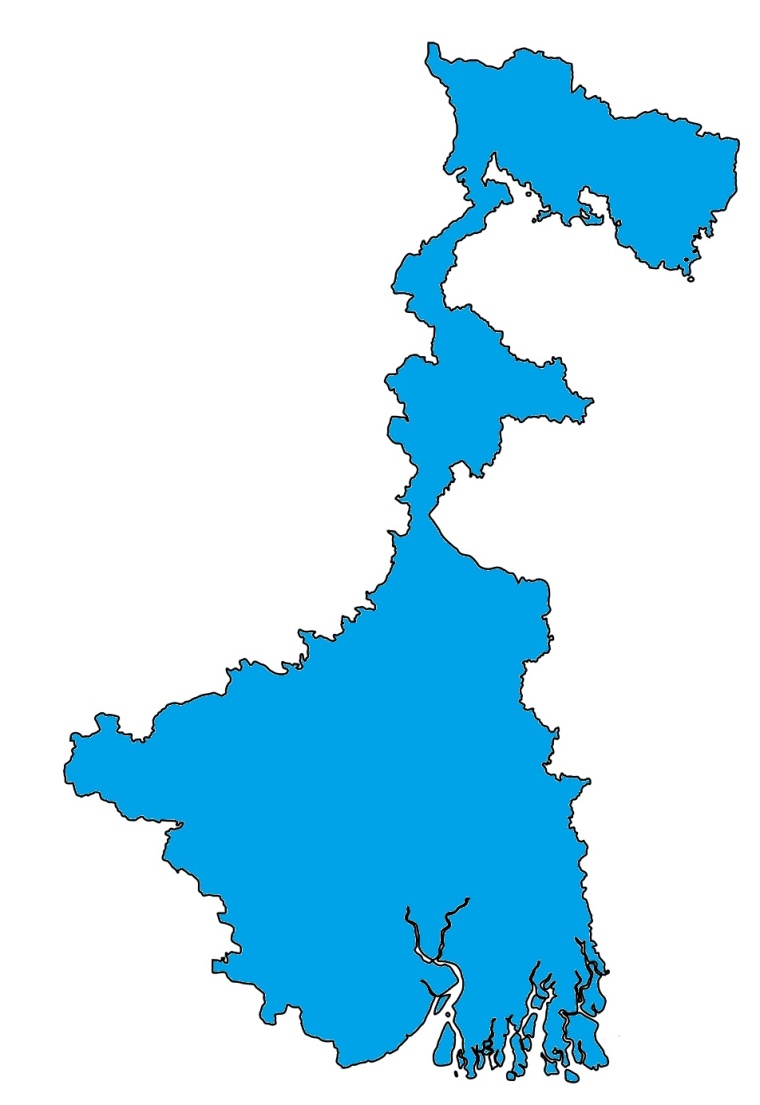 Launched 				: Sept, 2014
Rural population covered 	: 6.21 Cr.
Districts covered 		 :   26
SubCentres covered 	         : 10368
ANM Registered 		: 18,775
ANM Subscribed 		: 18,364
ANM Locked 			: 16,361
Achievements in West Bengal
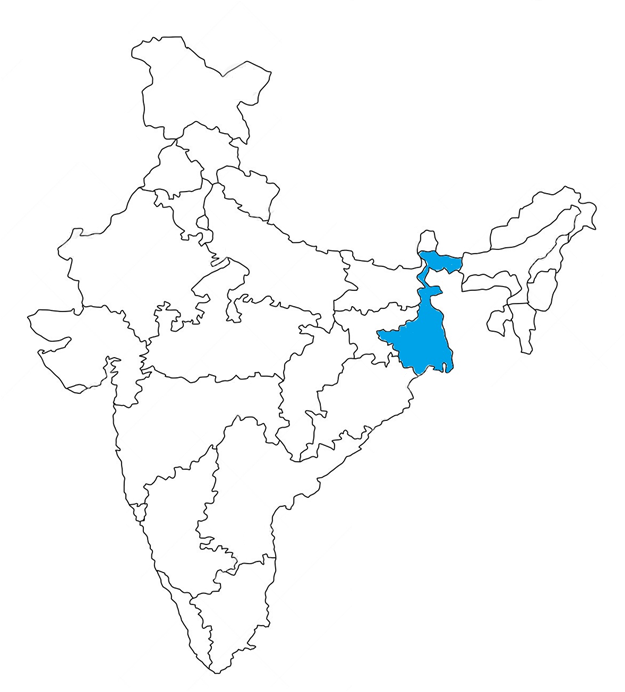 (76.4%)
PW Services updated
Child Services updated
35,77,179
19,67,297
(69.0%)
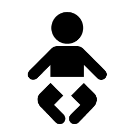 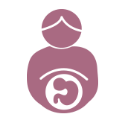 The % of service update is against the total services updated across the country
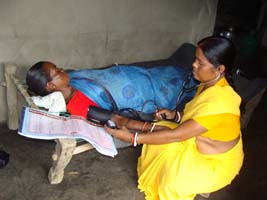 SHIBANI MURMU, an ANM of Purulia District using USSD after 4th ANC at home
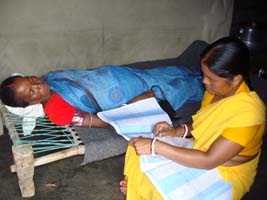 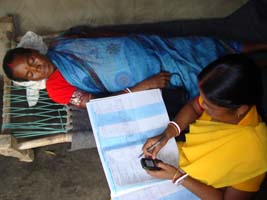 Way forward..
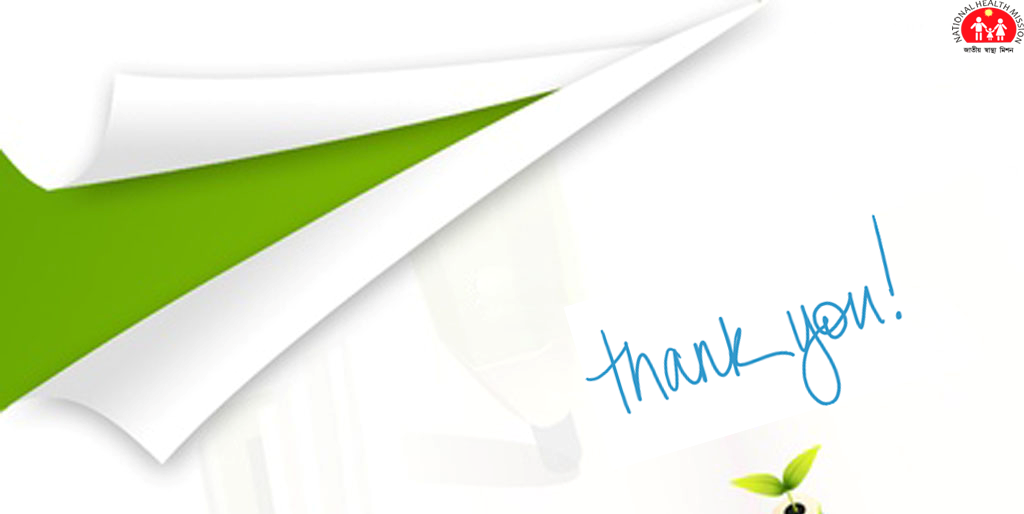 A documentary on MCTS:USSD
Documentary on MCTS_USSD_MQ.mp4

Documentary on MCTS_USSD_BQ.mp4